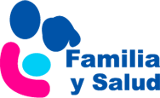 Discalculia
El trastorno de las matemáticas
Mª José Palomares Gimeno. Pediatra
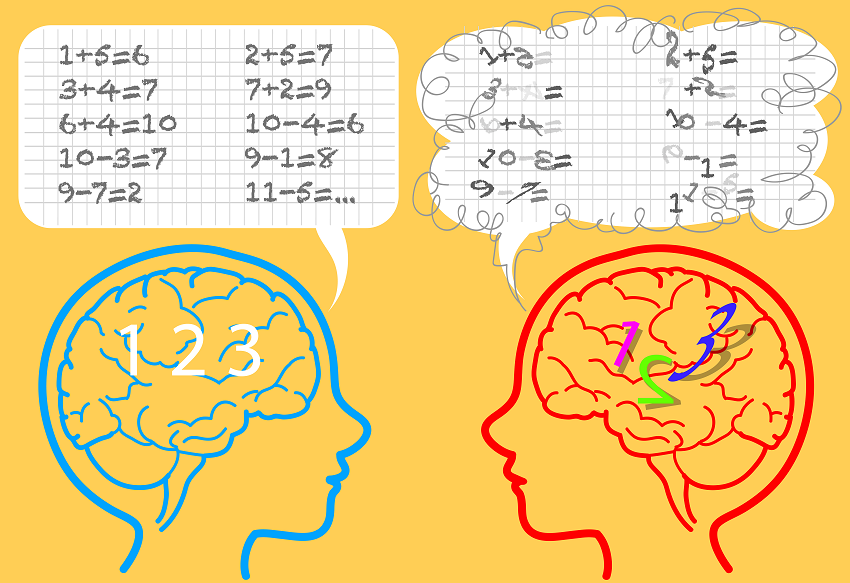 www.familiaysalud.es
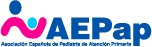 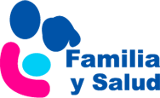 Ejemplos de las dificultades que tienen los niños con discalculia
¿Cuántas ovejas tiene el pastor?
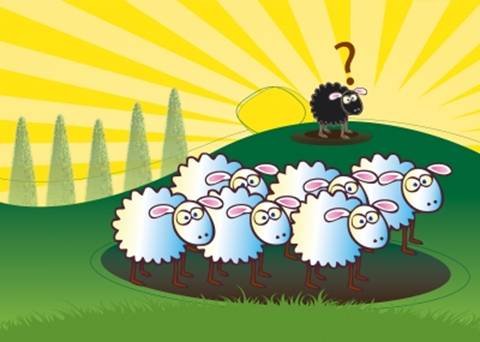 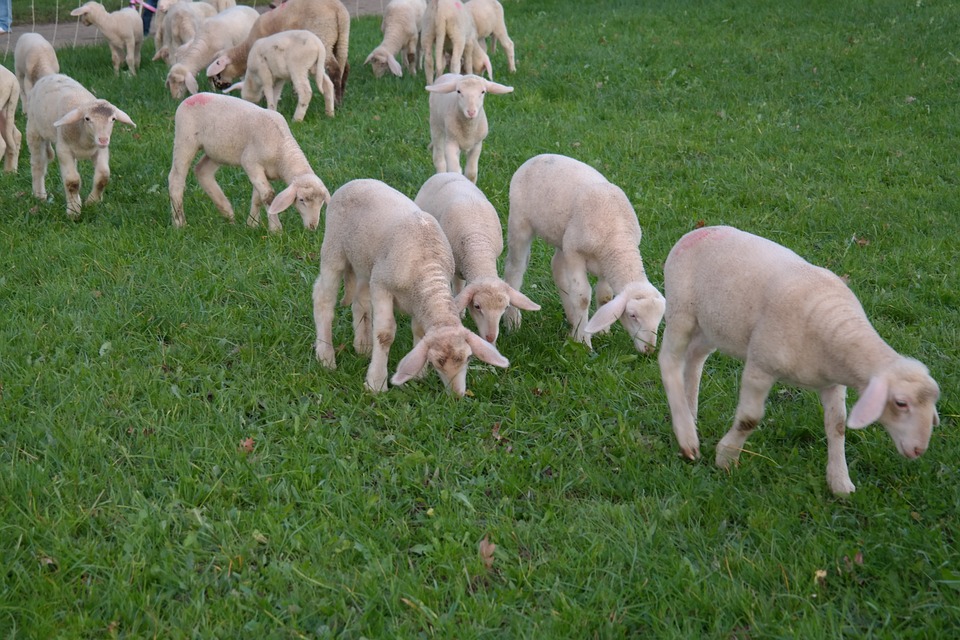 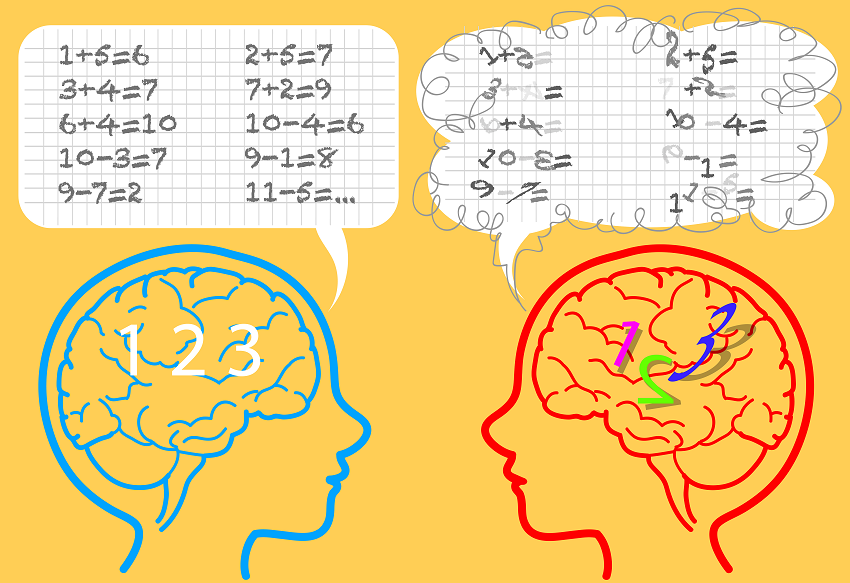 Sin discalculia: 
4 ovejas
Con discalculia: ???
www.familiaysalud.es
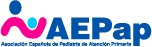 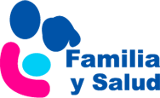 Ejemplos de las dificultades que tienen los niños con discalculia
Si tengo 6 melocotones y compro 3 fresas, ¿cuántas piezas de fruta tengo en total?
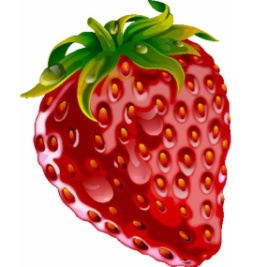 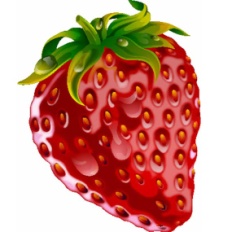 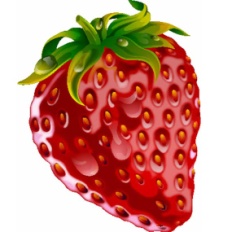 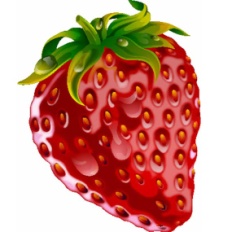 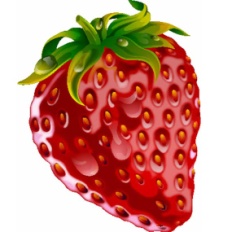 +3
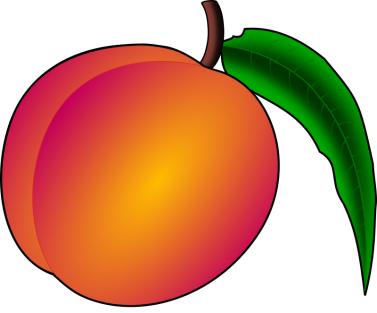 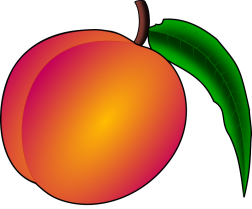 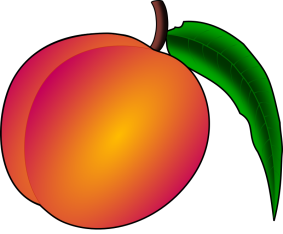 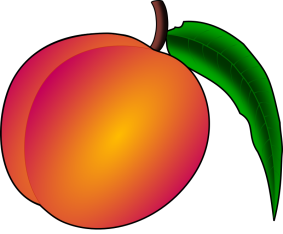 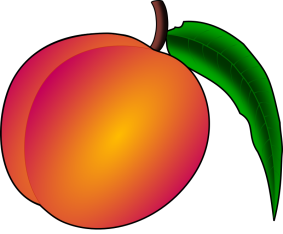 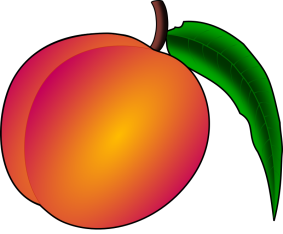 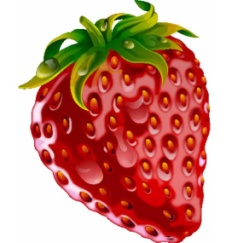 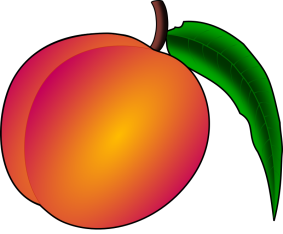 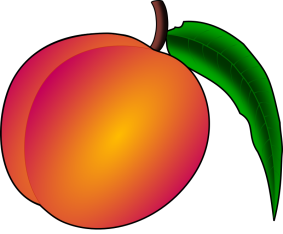 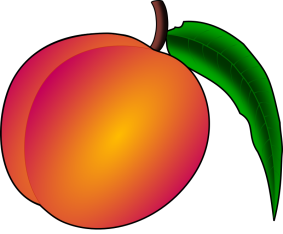 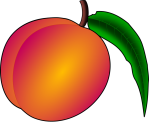 -9
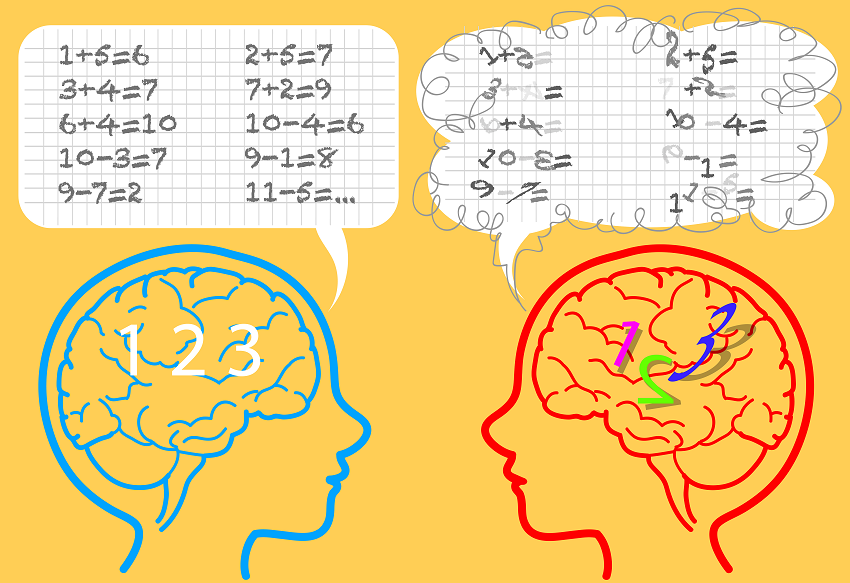 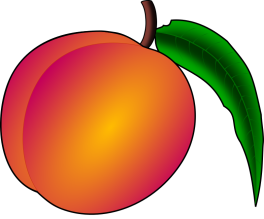 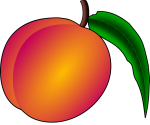 Con discalculia: ???
Sin discalculia: 3+6=9
www.familiaysalud.es
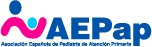 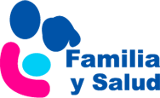 Ejemplos de las dificultades que tienen los niños con discalculia
¿Si el recorrido de un avión de Madrid a Roma dura 3 horas. Si salgo a las 9 de Madrid ¿a qué hora llegaré a Roma??
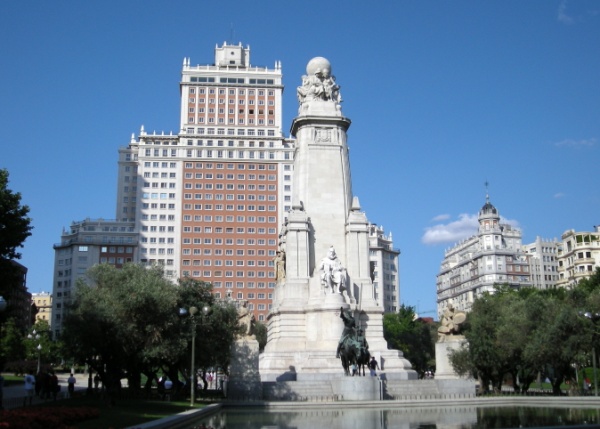 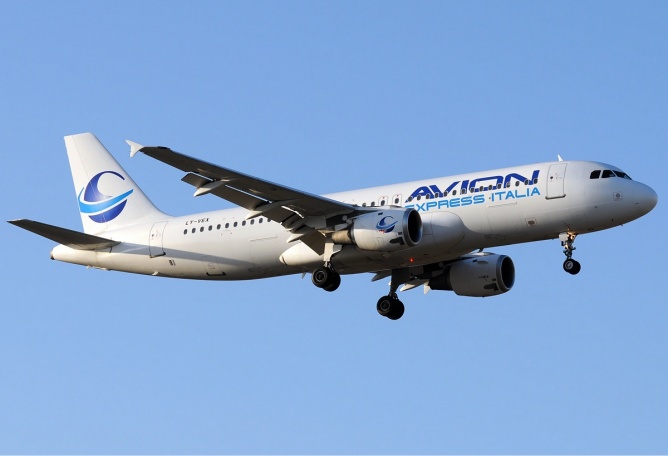 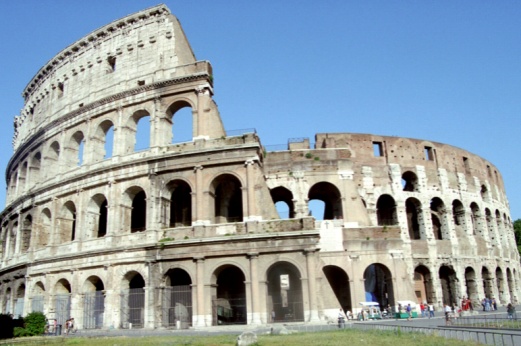 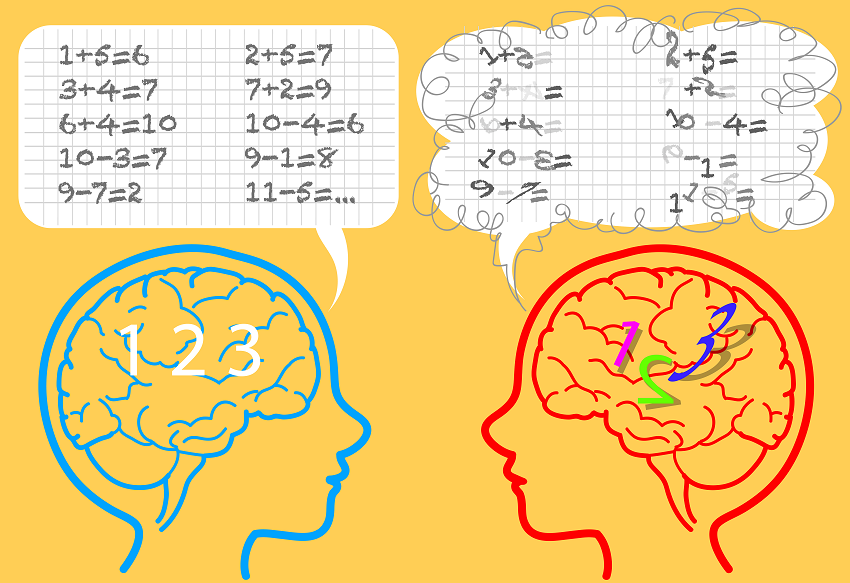 Con discalculia ???
Sin discalculia: 9+3=12. Llegaré a las 12 horas.
www.familiaysalud.es
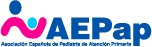 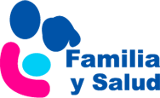 ¿Cómo detectar la discalculia?
Desde el punto de vista escolar el niño debe cumplir estos criterios:
Poseer un nivel de inteligencia normal.
Mostrar un rendimiento escolar en tareas matemáticas muy inferior al esperado.
Que las desventajas no sean debidas a otros problemas como discapacidades motoras, sordera, déficit agudeza visual o trastornos          generalizados del desarrollo.
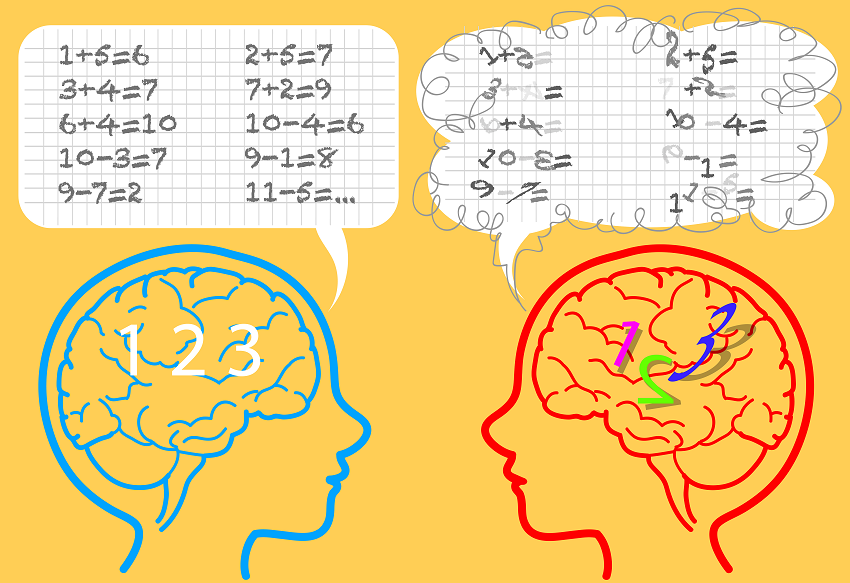 www.familiaysalud.es
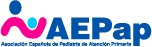 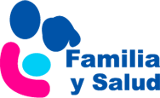 ¿Cómo ayudar a los niños con discalculia?
Usar ejemplos concretos. Por ejemplo: ordenar y contar juguetes.
Usar ayudas visuales al resolver problemas.
Dividir las lecciones  en partes pequeñas.
Tener más tiempo para terminar un examen 
Usar una calculadora en la clase.
Permitir que use papel cuadriculado                 para ayudarle a alinear los números.
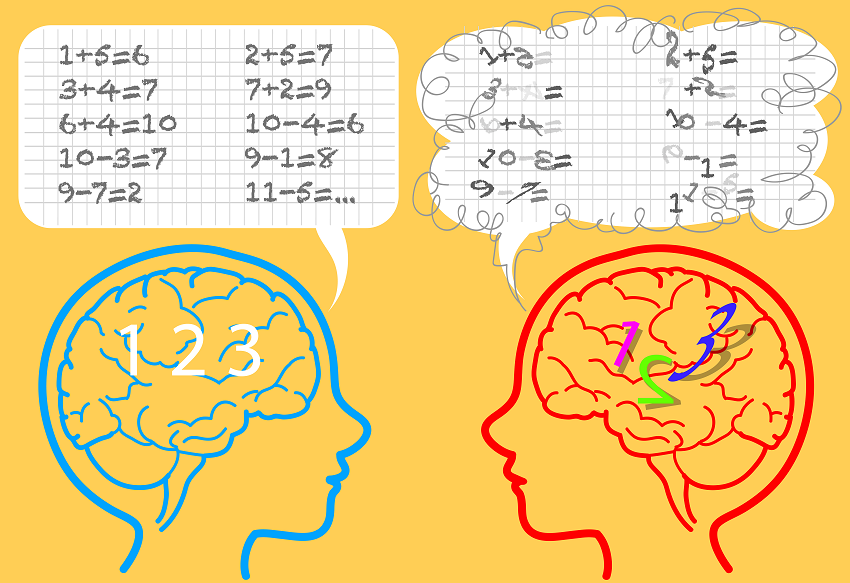 www.familiaysalud.es
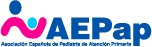